ФГБОУ ВО «Красноярский государственный медицинский университет имени профессора В.Ф. Войно-Ясенецкого» МЗ РФ Кафедра терапевтической стоматологии
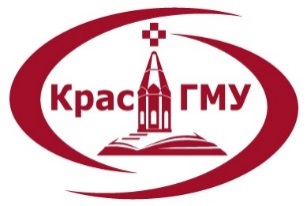 Дифференциальная диагностика заболеваний тканей пародонта
Выполнила: 
клинический ординатор 1-го курса 
кафедры терапевтической стоматологии КрасГМУ Кох Елизавета Сергеевна
Проверила: КМН, доцент Тарасова Наталья Валентиновна
2022
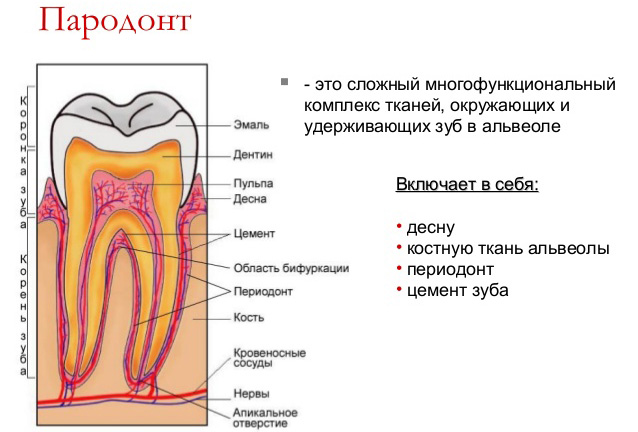 Заболевания пародонта (Кotzschke H.,1989)
Микрофлора пародонтального кармана
Воспаление пародонтального кармана
Аэробные
Грам+ кокки и палочки 
20-30%
Количество АНАЭРОБов увеличевается до 70-80%
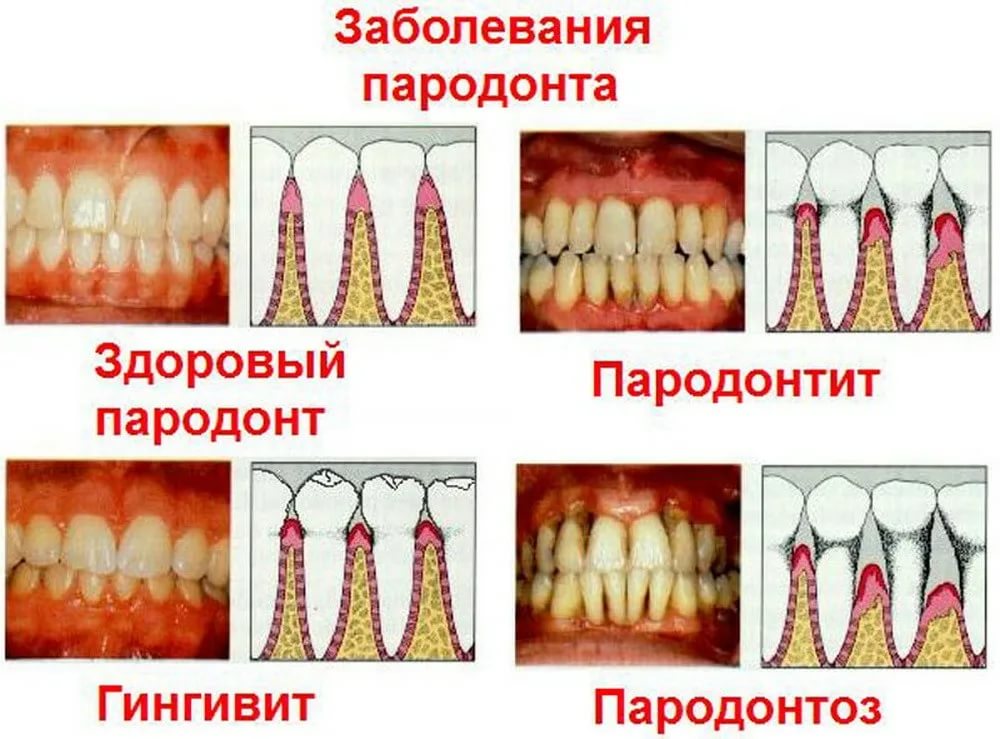 Категории заболеваний пародонта
Гингивит. Воспаление тканей десны.
Пародонтит. Воспалительное заболевание пародонта, при котором наблюдается прогрессирующая деструкция мягких тканей и кости.
Пародонтоз. Дистрофическое поражение пародонта. Протекает с равномерной резорбцией кости. Признаки воспаления отсутствуют.
Идиопатические заболевания пародонта. Сопровождаются прогрессирующим лизисом тканей.
Пародонтомы. К этой группе относят опухоли и опухолевидные процессы.
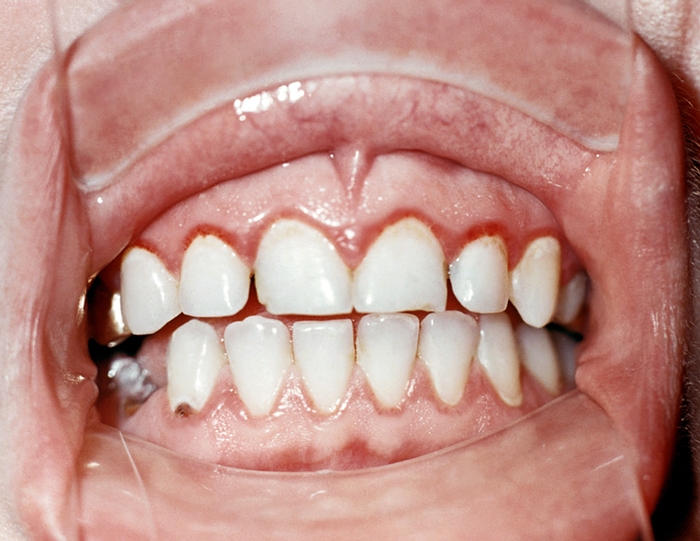 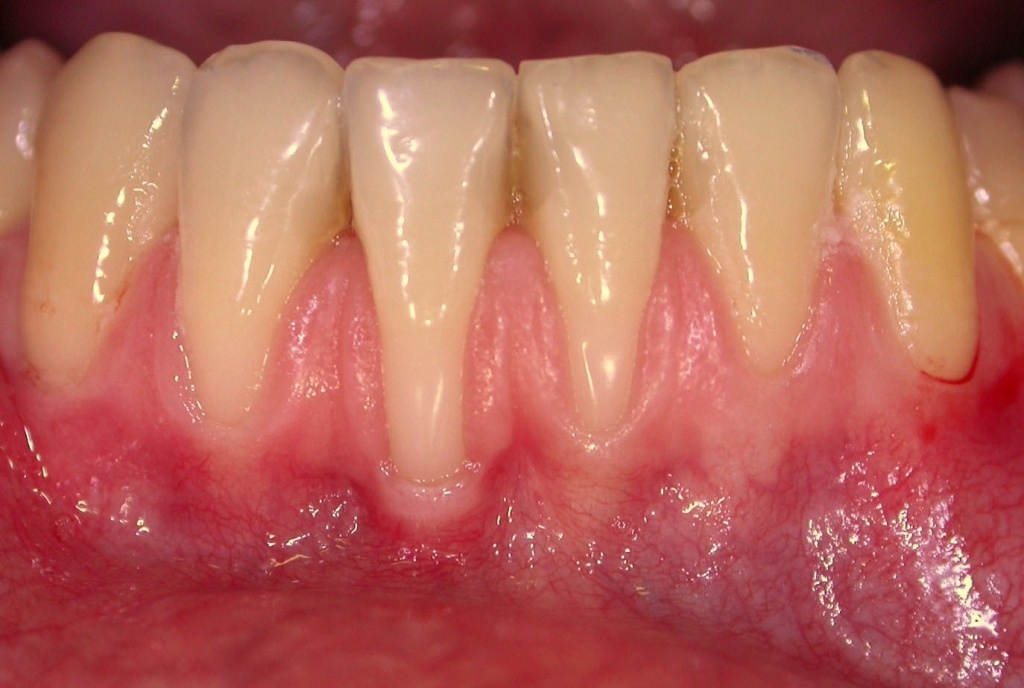 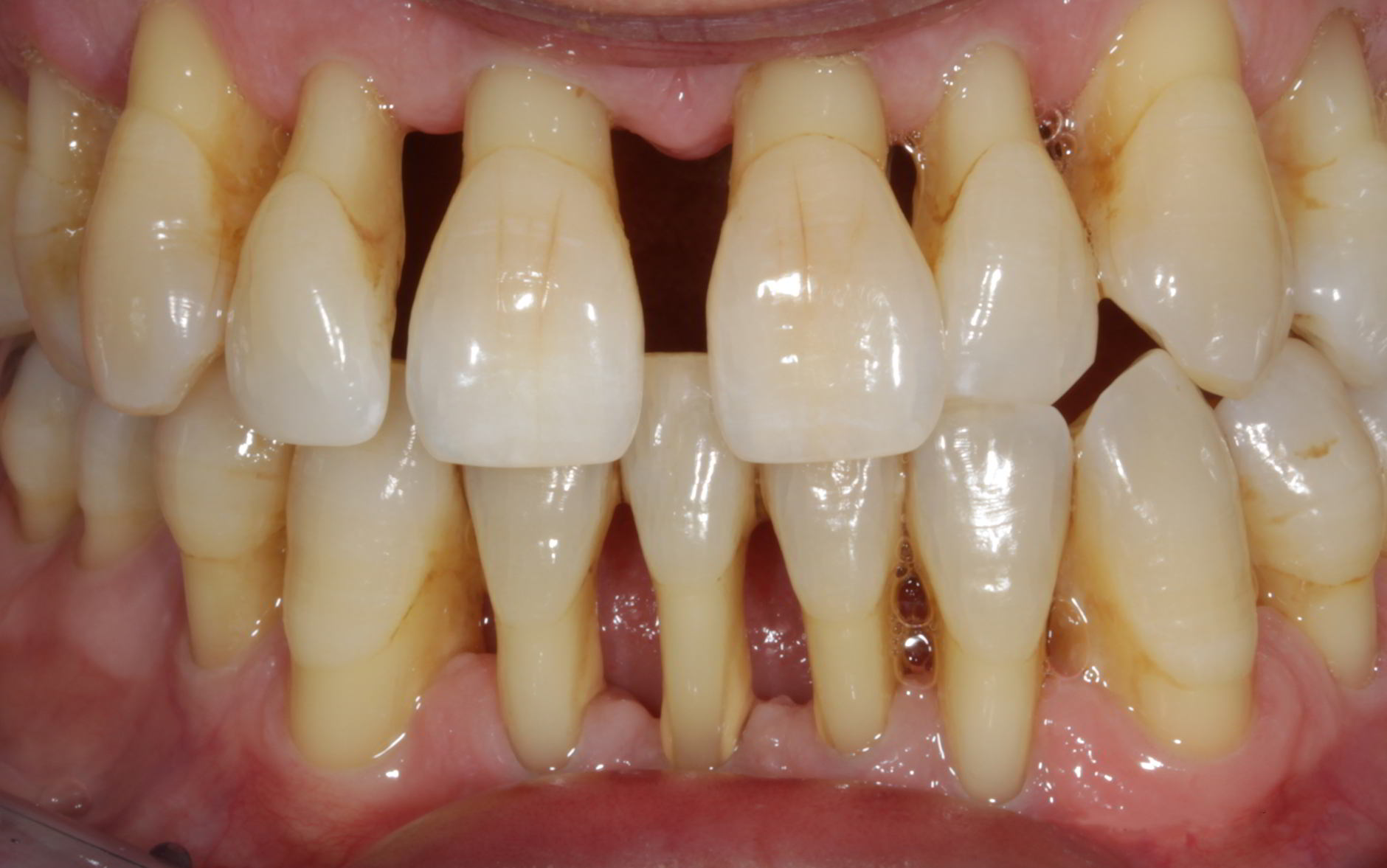 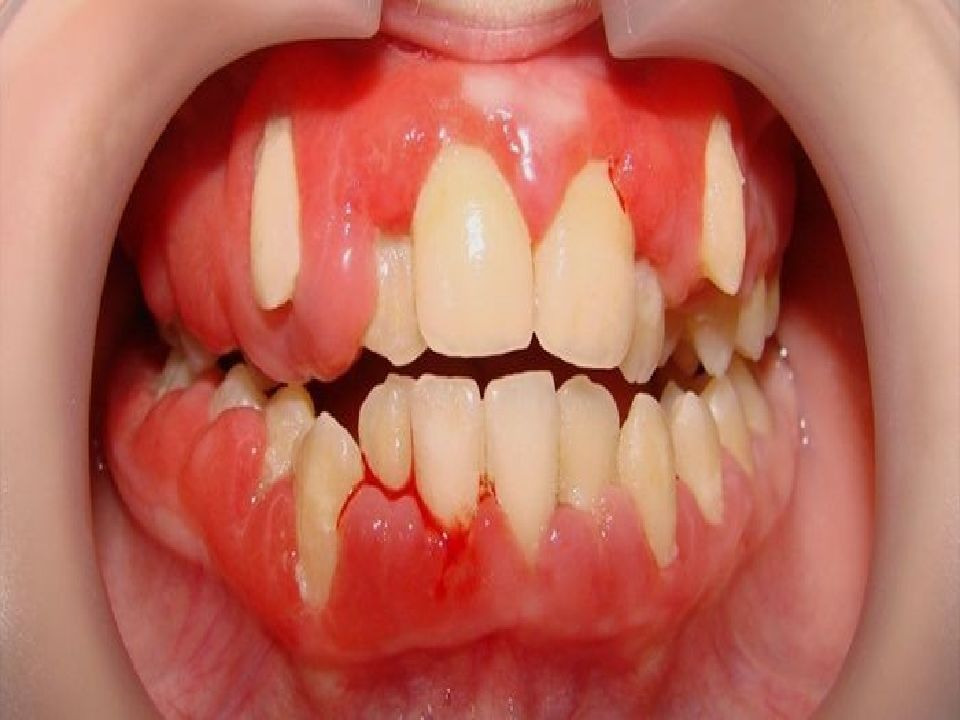 Гингивит
— воспаление десны, обусловленное неблагоприятным воздействием местных и общих факторов и протекающее без нарушения целостности зубодесневого соединения.Формы: катаральный, язвенный, гипертрофический.Тяжесть: легкий, средний, тяжелый.Распространенность: локализованный, генерализованный.
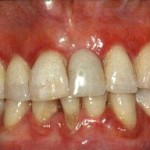 Катаральный гингивит
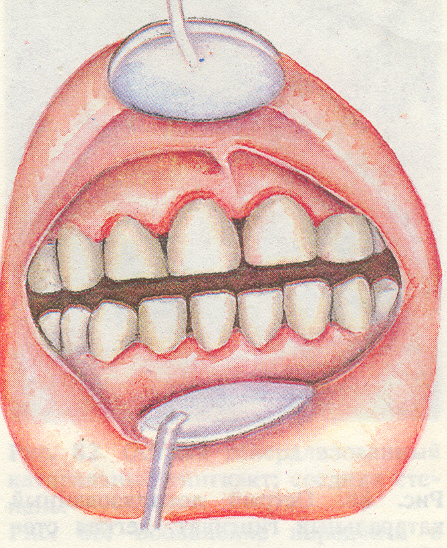 Гипертрофический гингивит
Язвенно-некротический гингивит
Пародонтит
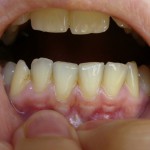 — воспаление тканей пародонта, характеризующееся прогрессирующей деструкцией пародонта и кости альвеолярного отростка.Тяжесть: легкий, средний, тяжелый.Течение: острый, хронический, обострение.Распространенность: локализованный, генерализованный.
Пародонтит средней тяжести
Пародонтоз
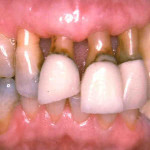 — дистрофическое изменение пародонта.Тяжесть: легкий, средний, тяжелый.Течение: хронический, ремиссия.Распространенность: генерализованный.
Идиопатические заболевания пародонта с прогрессирующим лизисом тканей
синдром Папийона—Лефевра
Нейтропения
некомпенсированный сахарный диабет и др.
Синдром Папийона—Лефевра
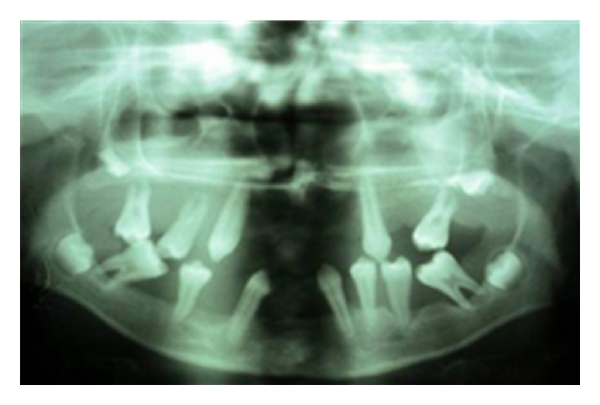 Пародонтома
— опухоли и опухолеподобные заболевания (эпулис, фиброматоз и др.).
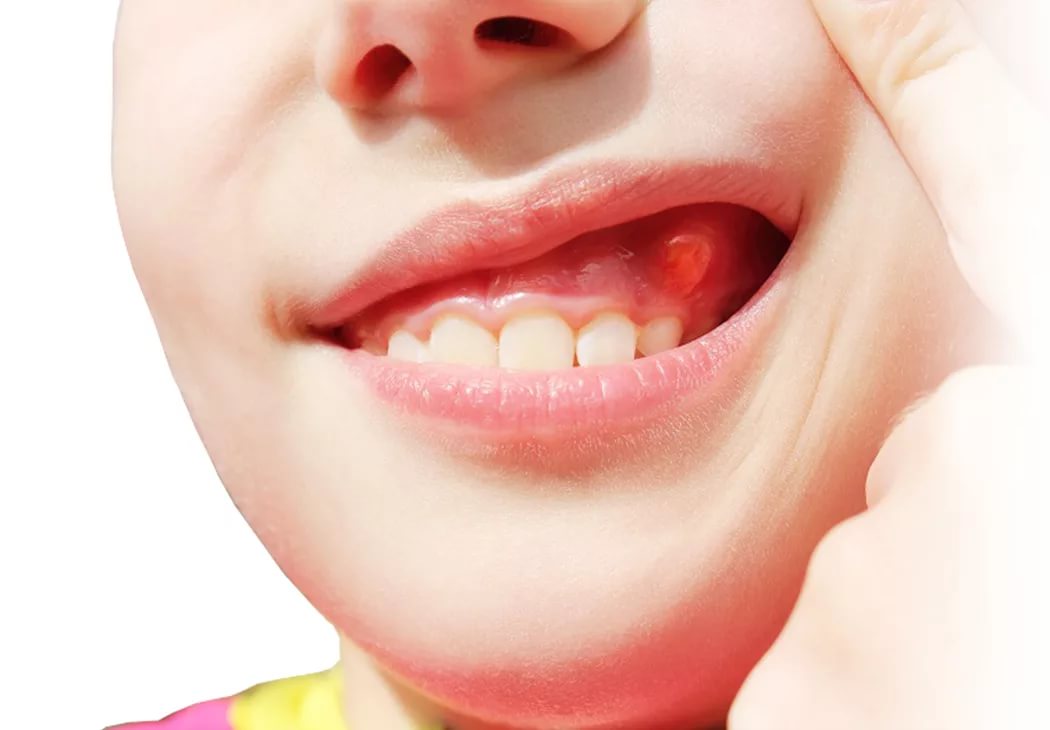 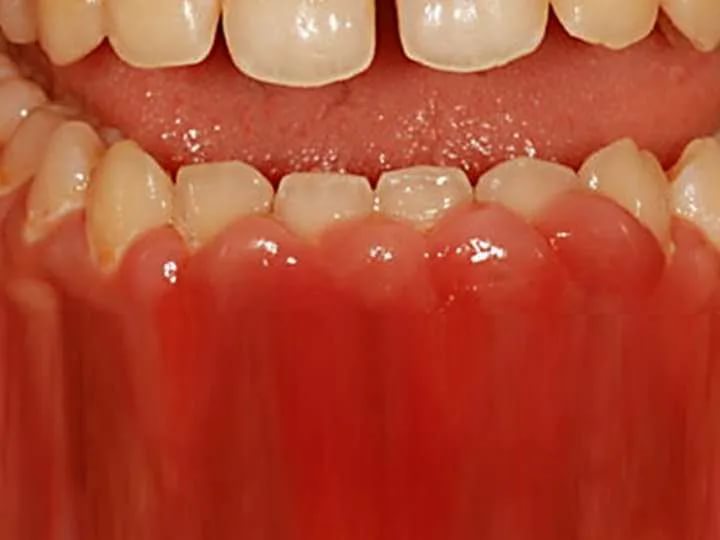 Факторы риска
Зубные отложения: зубной налет, зубная бляшка, пищевые остатки, зубной камень
Травматическая окклюзия
Отсутствие контактных пунктов между зубами
Аномалии положения зубов, скученность зубов, аномалии прикуса
Аномалии развития мягких тканей полости рта: мелкое преддверие, аномалии прикрепления уздечки губ и языка
Эндокринные заболевания и нервно-соматические
Дифференциальная диагностика катарального гингивита
Дифференциальная диагностика хронического катарального гингивита в стадии обострения
Дифференциальная диагностика язвенно-некротического гингивита
Дифференциальная диагностика хронического генерализованного гипертрофического гингивита
Дифференциальная диагностика хронического локального гипертрофического гингивита
Дифференциальная диагностика гингивитов
По этиологии
По субъективным ощущениям
По проявлению
Дифференциальная диагностика пародонтита
Дифференциальная диагностика хронического генерализованного пародонтита
Дифференциальная диагностика хронического пародонтита в стадии обострения
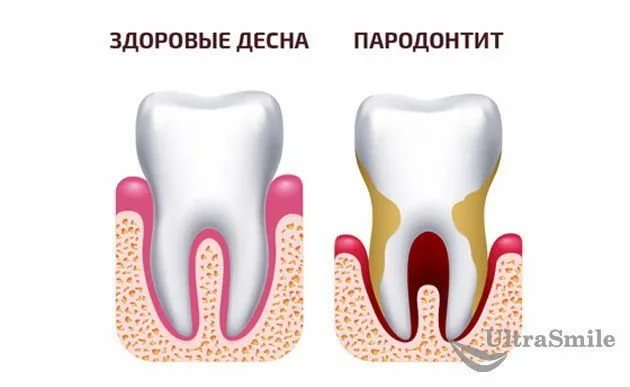 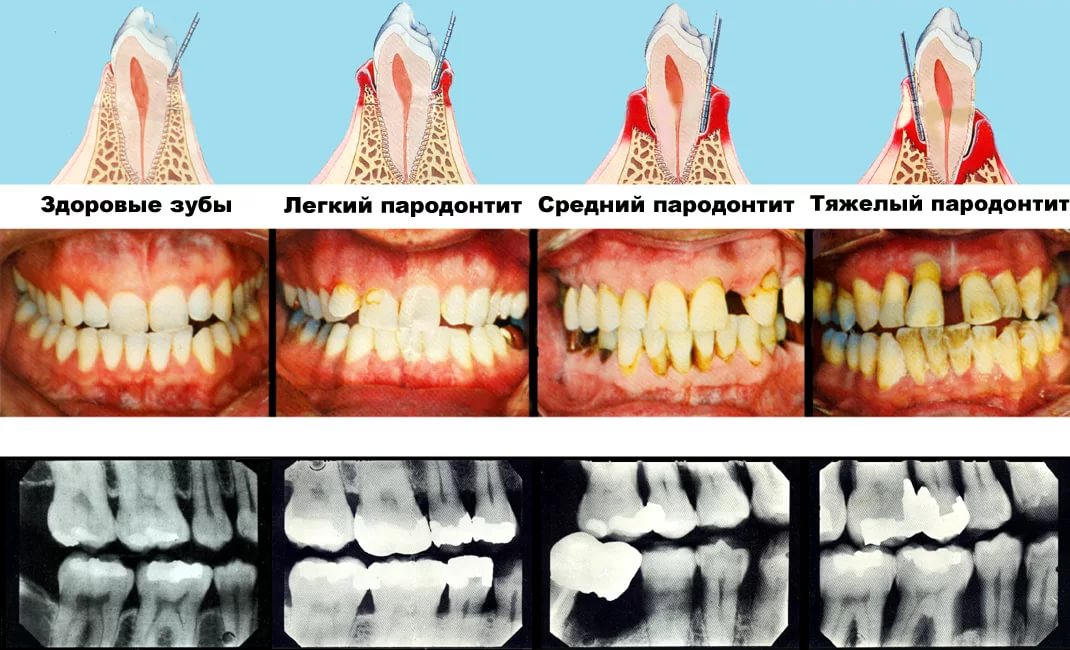 Дифференциальная диагностикапародонтоза и пародонтита
Для пародонтита характерна кровоточивость десен, чего не наблюдается при пародонтозе
Клинический карман характерен только для пародонтита
При пародонтите определяется расшатанность зубов, при пародонтозе незначительная подвижность проявляется толко при тяжелой степени
При пародонтите определяется воспаление десны с преобладанием серозного, некротического или полиморфного процесса, что не характерно для пародонтоза.
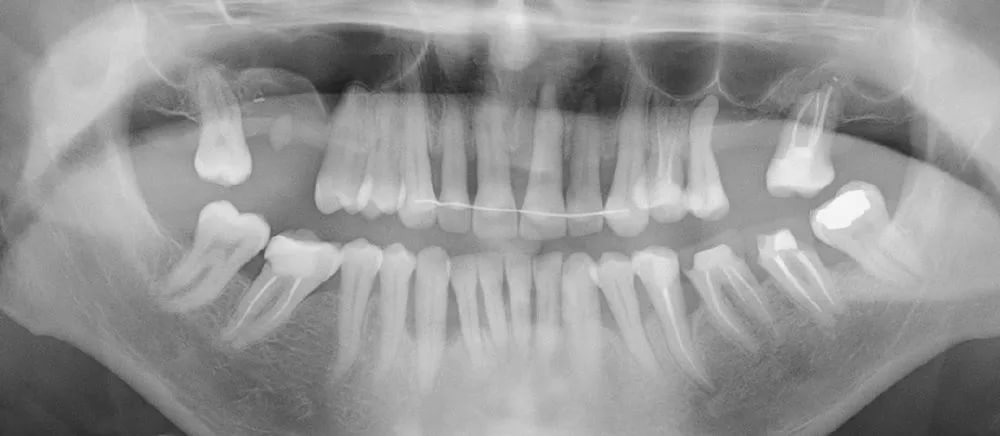 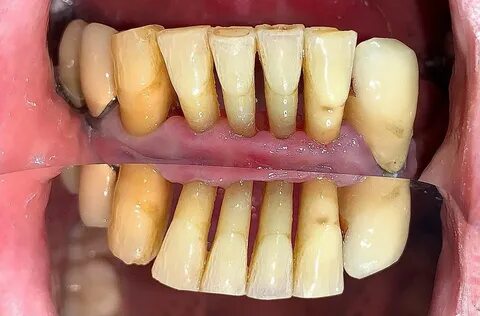 При дифференциальной диагностике болезней пародонта необходимо также учитывать заболевания крови, сифилис, туберкулез и др.
В настоящее время известно много дополнительных объективных метод исследования больных с патологией пародонта, большое место среди них занимают функциональные методы. Следует четко представлять, что с помощью ЭОМ, полярографии и др. нельзя провести дифференциальную диагностику нозологических форм болезней пародонта, а можно лишь определить состояние одного из патогенетических звеньев заболевания.
Многочисленные индексы, используемые при болезнях пародонта, позволяют объективно охарактеризовать гигиеническое состояние полости рта, степень воспалительного процесса в десне, состояние периферических сосудов в тканях пародонта, изменения в костной ткани альвеолярного отростка челюстей и т.д. в конкретном цифровом выражении. Динамика подобных показателей особенно необходима при осуществлении страховой медицины.
Список литературы
Данилевский, Н.Ф. Заболевания пародонта. Атлас. Гриф Министерства Здравоохранения / Н.Ф. Данилевский. - М.: Медицина, 2017
Николаев, А.И. Диагностика, лечение и профилактика заболеваний пародонта / А.И. Николаев. - М.: МЕДпресс-информ, 2015
Профилактика воспалительных заболеваний пародонта. Учебное пособие / А.И. Абдурахманов и др. - М.: ГЭОТАР-Медиа, 2015
Янушевич, О.О. Пародонтит. XXI век / О.О. Янушевич. - М.: ГЭОТАР-Медиа, 2016